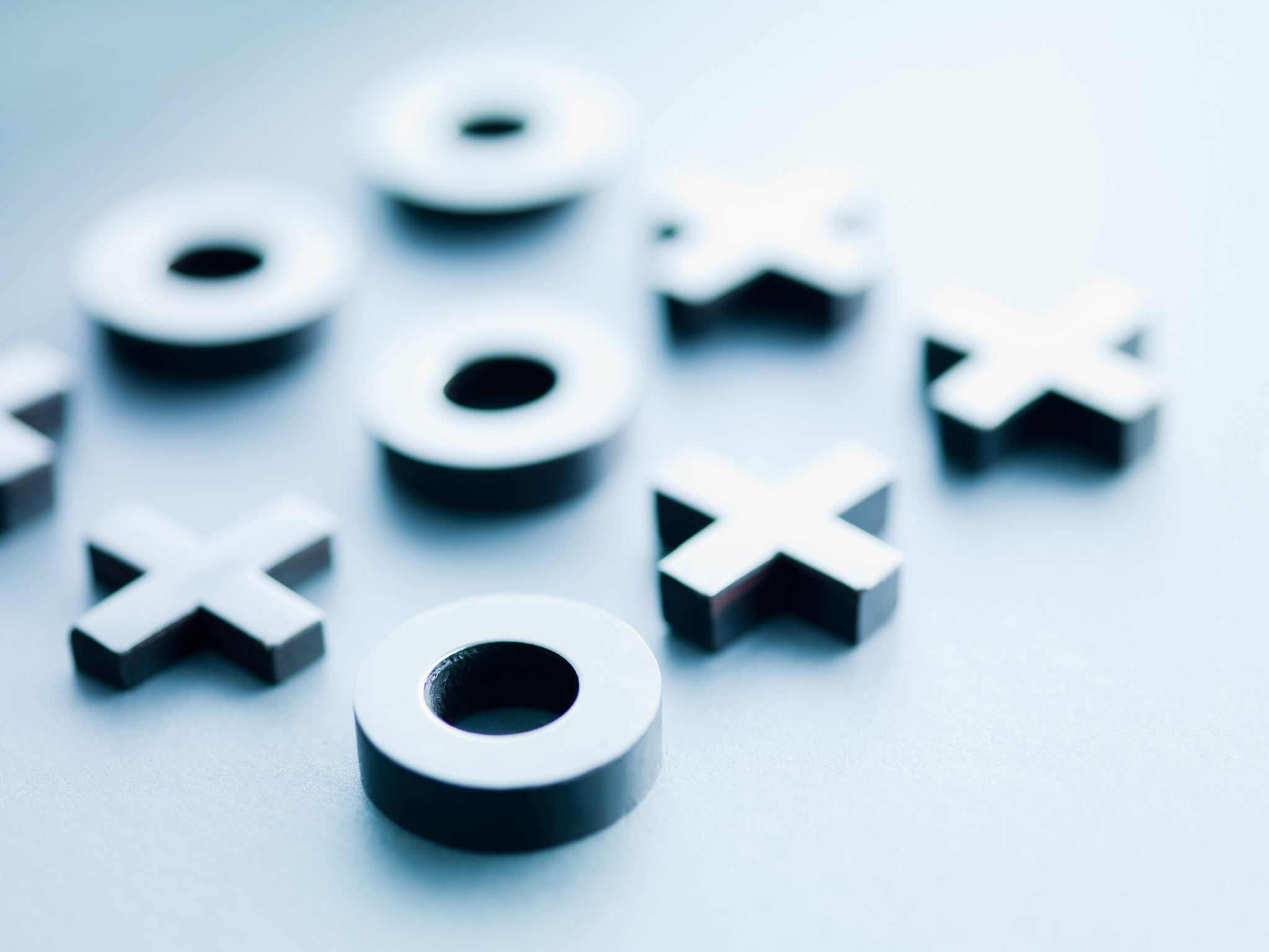 Diritto del lavoroOperatore dei Servizi Giuridici2020-2021Lezione 3-h6
Il «diritto» sindacale: norme eteronome e autorganizzazione
Il sindacato e l’art.39 Cost.
La categoria sindacale. La libertà sindacale. 
Il contratto collettivo secondo il modello costituzionale
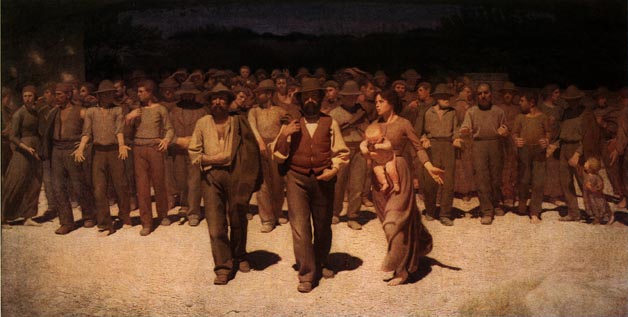 Dal sindacato di mestiere al sindacato d’industria.
Il sindacato di mestiere si organizza sulla base della professionalità del soggetto. E’ tipico del mondo pre-industriale.
Con l’industria i lavoratori devono essere organizzati in relazione al luogo dove lavorano (e in relazione al datore di lavoro). Il sindacato non tutela più i lavoratori in relazione al mestiere specifico, ma in relazione all’industria dove lavorano.
La categoria sindacale merceologica
2070 Criteri di applicazione
L'appartenenza alla categoria professionale, ai fini dell'applicazione del contratto collettivo, si determina secondo l'attività effettivamente esercitata dall'imprenditore.[…]
L’art. 39 Cost.
Art.39 Cost., I comma
«L’organizzazione sindacale è libera»

[Art. 18 Cost.]
I cittadini hanno diritto di associarsi liberamente, senza autorizzazione, per fini che non sono vietati ai singoli dalla legge penale.
Sono proibite le associazioni segrete e quelle che perseguono, anche indirettamente, scopi politici mediante organizzazioni di carattere militare.
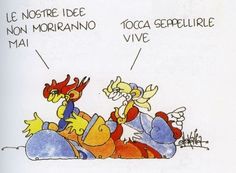 La libertà sindacale come LIBERTÁ DA
Libertà da interferenze dei pubblici poteri e dei privati (datori di lavoro)

Libertà di scegliere scopi ed ambito di intervento dell’azione sindacale, dunque anche di scegliere il gruppo, la categoria dei lavoratori da rappresentare

Libertà di determinare le regole di funzionamento interno della organizzazione
La libertà sindacale come LIBERTÁ DI
LA DIMENSIONE PROMOZIONALE
 (CIÒ CHE SI DEVE POTER FARE)

L’attenzione si sposta dalla astensione dei pubblici poteri 

alla collaborazione richiesta nei rapporti intersoggettivi di carattere privato
Diritto a titolarità individuale
Il titolare è il lavoratore subordinato, nella sua scelta di aderire ad una organizzazione (o anche di costituirla)



E’ anche una libertà che implica l’esercizio di diritti collettivamente riconosciuti (Statuto dei lavoratori)
Diritto a titolarità collettiva
DUE ACCEZIONI
…LA LIBERTA’
 SINDACALE POSITIVA
…LA LIBERTA’
 SINDACALE NEGATIVA
Libertà per i singoli lavoratori di non svolgere alcuna attività sindacale e di non aderire ad una associazione sindacale
Libertà per i singoli lavoratori di promuovere, costituire, aderire  ad una associazione sindacale
Libertà per i singoli lavoratori di non svolgere alcuna attività sindacale e di non aderire ad una associazione sindacale
LA LIBERTA’
 SINDACALE 
NEGATIVA
ha un  fondamento 
positivo?
l’art. 15 S.L.:


È nullo qualsiasi patto od atto 
diretto a subordinare  
l’occupazione di un lavoratore
alla condizione che aderisca 
o non aderisca ad una 
associazione sindacale ovvero
cessi di farne parte.
LA LIBERTÁ SINDACALE DEGLI IMPRENDITORI
È  anch’essa protetta dall’art. 39 , comma 1, Cost.? 
NO
la libertà di associazione 
(art. 18 Cost.) e la libertà di iniziativa 
economica privata (art. 41)